الوحدة الرابعة
الأمن والسلامة
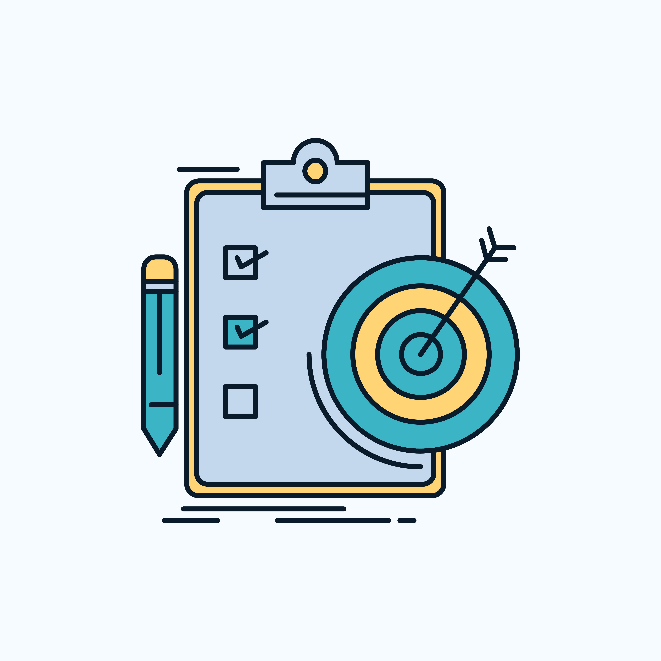 أهداف الوحدة
يُتوقعُ من الطالب في نهايةِ الوحدةِ أن:
يميز بعض الحوادث المنزلية.
لخص أهم أسباب الحوادث المنزلية.
يوجز الاحتياطات اللازم اتباعها لتجنب الحوادث المنزلية.
يطبق الخطوات الصحيحة لإسعاف المصاب في الحوادث المنزلية.
يبدي رأيه في فضل مساعدة الآخرين.
إسعاف الحوادث المنزلية
المفاهيم الرئيسة:
السقوط.
الصعقة.
التنفس الاصطناعي.
خامساً: الــتــســمــم
نوع التسمم
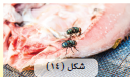 1- التسمم الغذائي:
أكثر أنواع التسمم انتشاراً، ويحدث نتيجة تناول غذاء ملوث بالبكتيريا أو سمومها.
إسعافه
1- يُحتفظ بعينة من الطعام وتؤخذ للمستشفى. لماذا؟
ليتم تحليلها، والتأكد من نوع الميكروب المسبب للتسمم.
إسعافه
2- يراعى عدم إعطاء المريض أي أدوية أو علاج يوقف الإسهال أو القئ.
3- يُنقل للمستشفى؛ لإسعافه من قبل الطبيب، وتعويضه عن السوائل التي فقدها.
5
قرأت في مواقع التواصل الاجتماعي خبراً عن حادثة تسمم في أحد المطاعم، دون الأسباب لهذه الحادثة؟ مع ذكر طرق الوقاية منها؟
سبب التسمم الطعام الفاسد، ويكثر في فصل الصيف لارتفاع درجة الحرارة وفساد بعد الأطعمة بسبب ذلك.
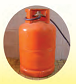 نوع التسمم
2- التسمم بالغازات:
يحدث هذا التسمم نتيجة استنشاق بعض الغازات الضارة للجسم مثل: غاز أول أكسيد الكربون وغاز الكلور وغاز ثاني أكسيد الكربون.
إسعافه
1- غلق مصدر تسرب الغاز.
2- فتح النوافذ والأبواب ووضع المصاب في مكان متجدد الهواء.
3- تدفئة المصاب ولفه بغطاء.
4- إذا لم يفقد المصاب وعيه يُهدأ من روعه ويُطمئن.
5- يُنقل المصاب إلى المستشفى لإجراء العلاج اللازم.
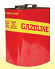 نوع التسمم
3- التسمم بمشتقات البترول:
مثل: البنزين، الجازولين، الكيروسين.
إسعافه
يجب منع المصاب من القئ؛ لأن له تأثيراً سيئاً.
يعطى المصاب زيت الزيتون؛ حتى يؤخر من عملية امتصاص هذه السموم من الأمعاء إلى الدم.
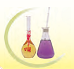 نوع التسمم
4- التسمم بالأحماض والقلويات:
شرب الأحماض والقلويات يسبب حروقاً في الشفتين والحلق وتورماً في الفم وعطشاً شديداً وألماً في المعدة.
نوع التسمم
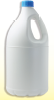 ب- لمس مواد حارقة، مثل: الكلوروكس أو الفلاش.
إسعافه
- إسعاف المتسمم بالأحماض:
يُعطى المصاب محلولاً قلوياً ضعيفاً كاللبن أو زلال البيض أو زيت الزيتون. لماذا؟
لمعادلة درجة الزيادة الحمضية بالمعدة للتقليل من حدتها لحين وصول الإسعاف.
إسعافه
- إسعاف المتسمم بالقلويات:
يُعطى المصاب محلولاً ضعيفاً كالخل المخفف أو عصير الليمون ثم حليب مع زلال البيض. لماذا؟
لمعادلة درجة الزيادة القلوية بالمعدة للتقليل من حدتها لحين وصول الإسعاف.
- تُخلع الملابس الملوثة عن المصاب بعد ارتداء المسعف للقفازات الطبية.
- تُغسل المنطقة المصابة بالماء الغزير مدة عشر دقائق.
- يُغطى الجلد المصاب بالضماد المعقم أو الملابس النظيفة.
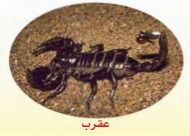 نوع التسمم
5- التسمم باللدغ:
يحدث نتيجة لدغ نوع من الحشرات أو الحيوانات الزاحفة في المناطق النائية والصحراوية، وهناك قواعد رئيسة لإسعاف إصابات التسمم الناتجة من هذا النوع.
إسعافه
1- تهدئة المصاب وعدم تحريك الجزء الملدوغ؛ حتى لا ينتشر السم في سائر الجسم.
2- وضع كمادات باردة مكان اللدغة.
3- المبادرة السريعة بنقل المصاب إلى المستشفى لإجراء العلاج اللازم.
إسعافه
4- المبادرة السريعة بنقل المصاب إلى المستشفى لإجراء العلاج اللازم.
5- تجنب إعطاء المصاب أي دواء قبل عرضه على الطبيب؛ حتى لا تزيد الحالة سوءاً.
الإرشادات العامة للوقاية من التسمم
1- المحافظة على النظافة العامة، وغسل اليدين قبل الأكل وبعده وبعد الخروج من دورة المياه.
2- التأكد من ذوبان الثلج عند طهي اللحوم المجمدة وطبخها بشكل كامل.
3- الابتعاد التام عن تناول الأطعمة المحفوظة في علب صدئة أو منتفخة.
4- عند تسخين الطعام يُترك ليغلي بضع دقائق.
5- الحرص على نظافة الأيدي والأدوات، ويُفضل لبس القفازات عند إعداد الطعام.
6- التأكد من تاريخ صلاحية المواد الغذائية المعلبة.
7- حفظ الأدوية والمبيدات الحشرية والمنظفات بعيداً عن متناول الأطفال.
8- التأكد من طريقة استعمال الدواء وجرعته، كذلك التخلص منه بعد انتهاء صلاحيته.
9- مكافحة الحشرات والزواحف السامة داخل البيئة السكنية.
10- حفظ المواد الكيميائية في علب خاصة بها بعيداً عن متناول الأطفال.
تذكر
تعليم جميع أفراد الأسرة خاصة الأطفال والعمالة المنزلية رقمي الدفاع المدني والهلال الأحمر؛ لاستخدامها عند الضرورة.
بعض الإصابات يتوقف فيها التنفس، أو ينخفض بصورة حادة فيكون الأكسجين المستنشق غير كاف؛ لذا يُجرى للمصاب عملية تسمى (التنفس الاصطناعي)،
 وقد يتوقف النبض فيُجرى للمصاب عملية (الإنعاش القلبي) قبل القيام بإسعافه. ومن هذه الحالات الغرق والصعقة الكهربائية والتسمم.
التنفس الاصطناعي:
العملية التي تهدف لاستعادة التنفس الطبيعي للمصاب الذي توقف تنفسه لسبب ما.
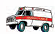 كيفية إجراء التنفس الاصطناعي
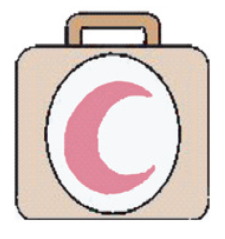 إزالة الأشياء العالقة داخل فم المصاب وحلقه، ثم سحب لسان المصاب إلى الأمام، شكل (20).
1
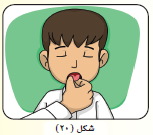 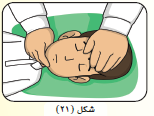 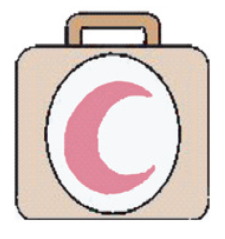 وضع راحة اليد على جبهة المصاب وبنفس الوقت وضع طرفي إصبعي اليد الثانية السبابة والوسطى على عظمة الذقن؛ لفتح مجرى التنفس عند المصاب، شكل (21).
2
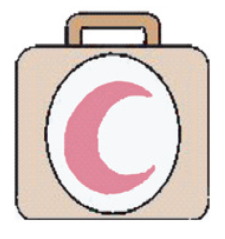 قيام المسعف بفتح فمه ووضعه على فم المصاب بإحكام مع إقفال أنف المصاب، ثم النفخ بقوة داخل فمه، شكل (22).
3
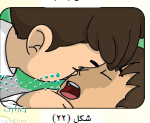 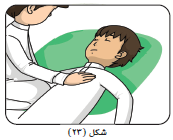 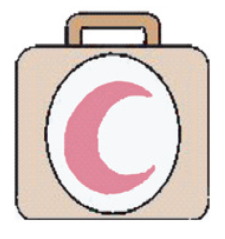 مراقبة قلب المصاب بين الحين والآخر؛ للتأكد من عودة صدر المصاب إلى التحرك للأعلى والأسفل بانتظام، شكل (23).
4
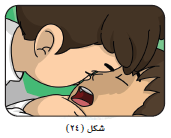 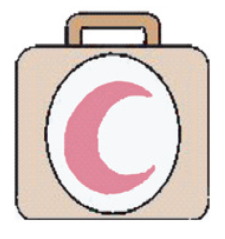 5
متابعة نفخ الهواء داخل فم المصاب مع انتظام نبض القلب؛ لأن تحرك الصدر يشير إلى انتظام التنفس مع سماع نبض القلب بالأذن، وإذا لاحظنا انتظاماً في تنفس المصاب نتابع إجراء التنفس الاصطناعي في أثناء نقل المصاب إلى المستشفى أو إلى مركز الطوارئ شكل (24).
6
هل سمعت بحالة أُجريت لها عملية التنفس الاصطناعي ونجحت - بفضل الله -؟
اسردها على معلمك وزملائك.
سادساً: الجروح
تعريف الجروح:
قطع أو فصل في أنسجة الجسم، سواء كان داخلياً أو خارجياً نتيجة عنف أو استخدام آلة حادة أو تعرض الجسم لحادث ما.
تصنيف الجروح
الجروح المغلقة:
الجروح المفتوحة:
إصابة الأنسجة الداخلية دون قطع في الجلد، مثل:
 العين أو النخاع الشوكي.
تمزق الأنسجة الخارجية كالجلد.
7
اربط أنواع الجروح المفتوحة بمسبباتها بوضع الرقم المناسب تحت كل صورة:
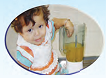 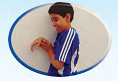 1- القطع.
2-النافذ.
3- الوخزي (الثقوب).
4- التهتكي (التمزق).
5- الخدش.
6- البتر.
1
.........
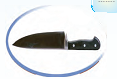 4
..........
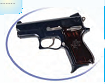 6
..........
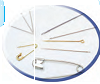 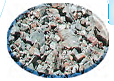 2
..........
3
..........
5
..........
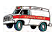 إسعاف الجروح
رتب الخطوات التي تقوم بها عند إسعافك لشخص مصاب بجرح ما حسب ما تراه في الصور التي أمامك:
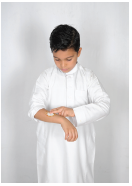 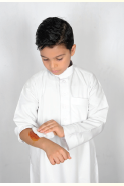 3
2
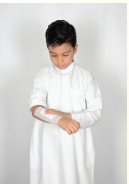 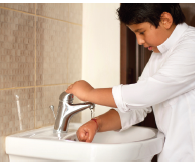 4
1
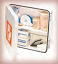 يجب توفير حقيبة للإسعافات الأولية داخل المنزل أو السيارة.
سابعاً: الحروق
تعريف الحروق:
تعرض الجسم لمؤثر خارجي غير طبيعي أو شديد، مثل: الحرارة أو البرودة مما يؤدي إلى إصابة أنسجة الجلد بدرجات متفاوتة.
مسببات الحروق
درجة الحرارة
البرودة
السخونة
مسببات الحروق
المواد الكيميائية
أحماض
قلويات
مسببات الحروق
عوامل فيزيائية
الصعقة الكهربائية
الإشعاع
يكون الحرق بالحرارة الساخنة نتيجة التعرض للإصابة بحرارة جافة، مثل: المدفأة، أو رطبة، مثل: الماء الساخن.
تصنيف الحروق
درجة ثانية:
درجة أولى:
احمرار سطحي في الجلد.
تأثر طبقات الجلد السطحية وتحت السطحية.
تصنيف الحروق
درجة رابعة:
درجة ثالثة:
إصابة جميع طبقات الجلد والدهون الموجودة تحته.
تفحم الحرق وإصابة كل طبقات الجلد.
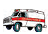 إسعاف الحروق
رتب الخطوات التي تقوم بها عند إسعافك لشخص مصاب بحرق ما حسب ما تراه في الصور التي أمامك
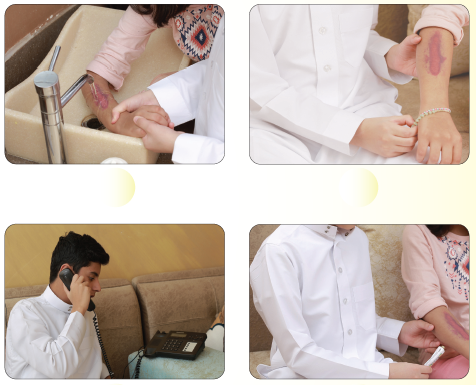 .........
.........
1
2
4
........
.........
3
تذكر
طلب المساعدة الطبية إذا استمر الاحمرار والألم أكثر من بضع ساعات أو إذا كان الحرق يؤثر على مساحة كبيرة من الجلد أي أكثر من 7 سم.
8
ضع علامة (√) في المكان المناسب أمام كل فقرة بحسب ما تراه من واقع أسرتك:
دائماً
أبداً
العبارة
أحياناً
√
يحمل والدي حقيبة الإسعافات الأولية في سيارته.
..........
..........
..........
√
2. نربط حزام الأمان عند ركوب السيارة.
..........
..........
..........
3. نتفقد صلاحية محتويات حقيبة الإسعافات الأولية باستمرار.
√
..........
..........
..........
4. نعلق العبارات الإرشادية التحذيرية عند مصادر الخطر في المنزل.
√
..........
..........
..........
√
5. نراقب الصغار عند لعبهم؛ حتى لا يصابوا بأذى.
..........
..........
..........
√
..........
..........
..........
6. نتدرب على الإسعاف الأولي للإصابات المختلفة.
إذا كانت عدد إجابتك (دائماً) من (4- فأكثر) فأنتم أسرة تحرص على إتباع أساليب السلامة، وإذا كانت أقل من ذلك فاحرص على توعية أسرتك بالإرشادات المدونة في هذه الوحدة والتدريب عليها.
نشاط (أ):
صمم لوحة إرشادية تتضمن عبارة إسعافية أو وقائية توضع في أحد الأماكن الآتية:
أ- المختبر المدرسي.
ب- فناء المدرسة.
 ج – مقصف المدرسة.
نشاط (ب):
كان المسلمون مثالاً يُحتذى به في علم الطب وعلاج الجروح والحروق والأمراض، تناول سيرة أحد علماء المسلمين المشهورين بذلك بصورة مختصرة.